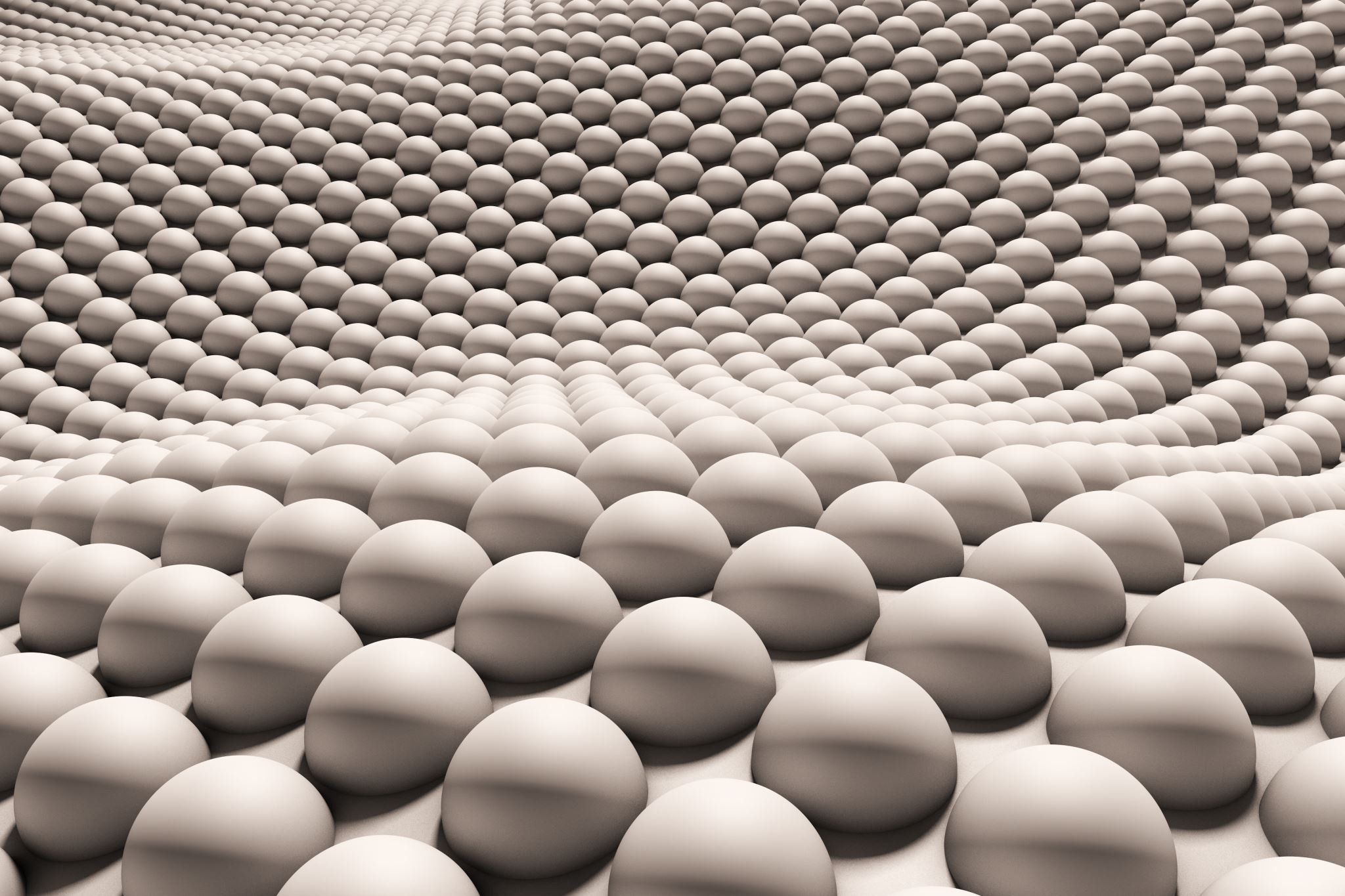 Year 9 Vocab
Term 2, Week 1
corpulent
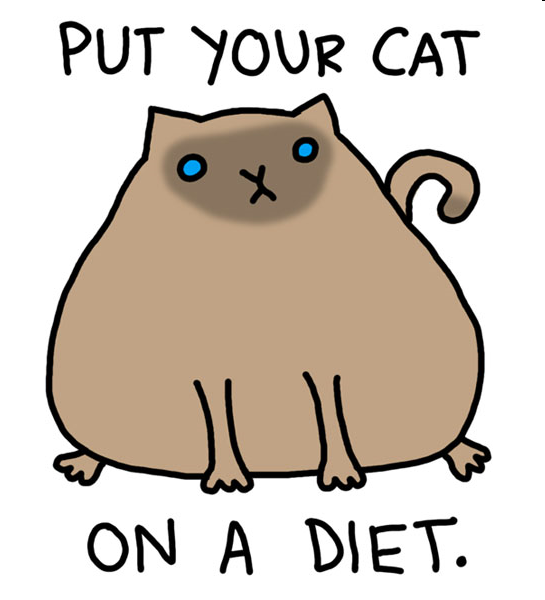 Part of Speech: adjective

Meaning: Having a large, bulky body; obese

Charlie’s corpulent cat could not jump up onto the couch.
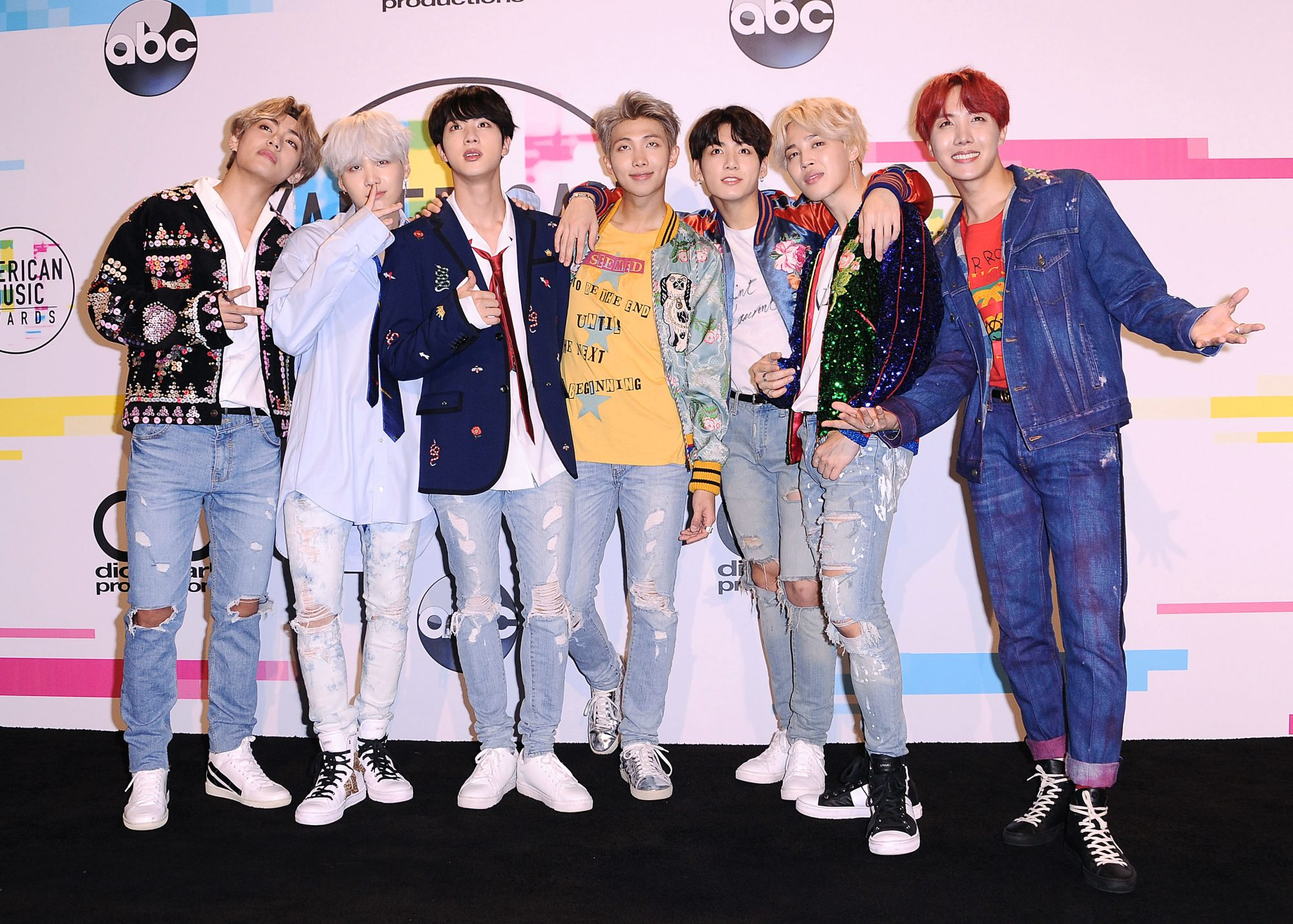 Effeminate
Part of speech: adjective

Meaning: unmanly; having feminine qualities of appearance or manner that are not typical of a man

Korean pop stars often dress and act in a way that Western men would see as effeminate.
Derisive
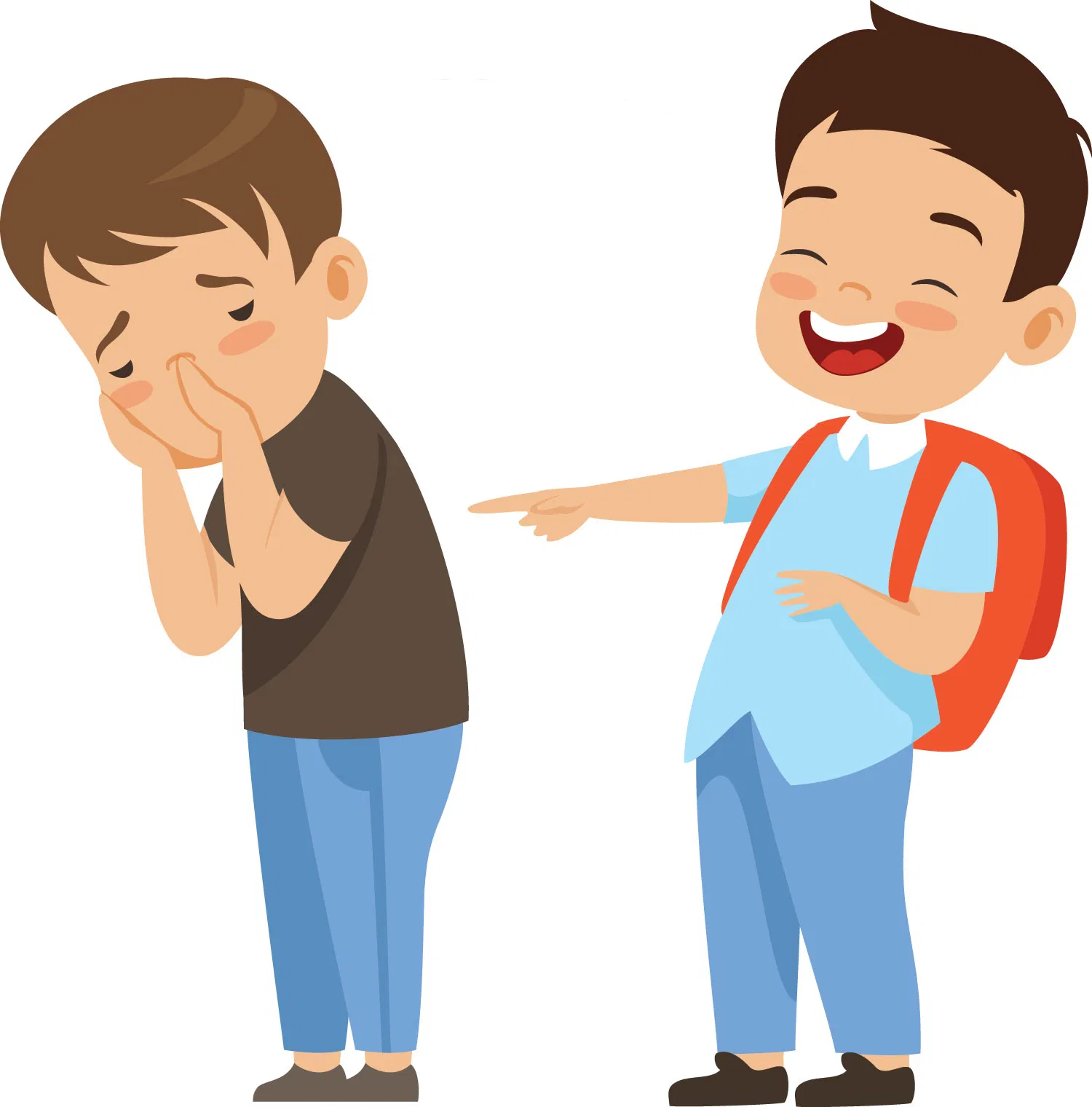 Part of speech: adjective

Meaning: mocking; showing ridicule, scorn or contempt.

“I can’t believe how dumb you are!” said Bill with derisive laughter.
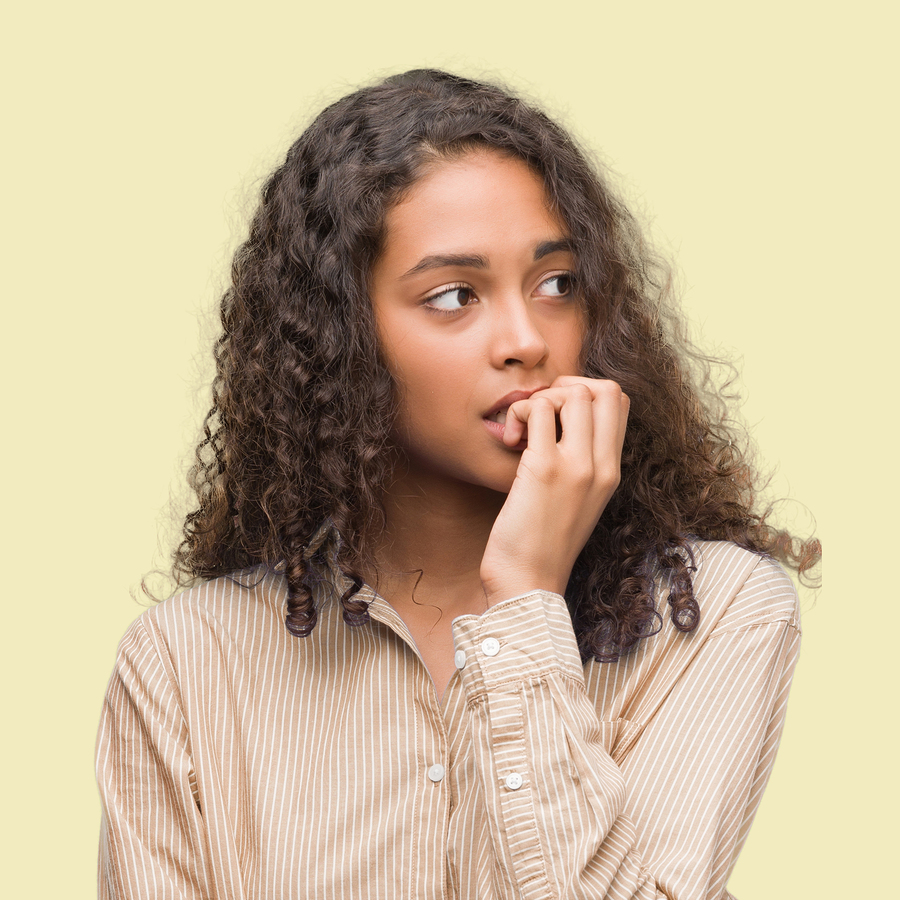 manifest
Part of speech: verb

Meaning: to make clear or obvious by signs or actions; to show.

She continues to manifest signs of nervousness such as nail-biting.
jocund
Part of speech: adjective

Meaning: cheerful and light-hearted; merry

 The jocund music put everyone in a happy mood.
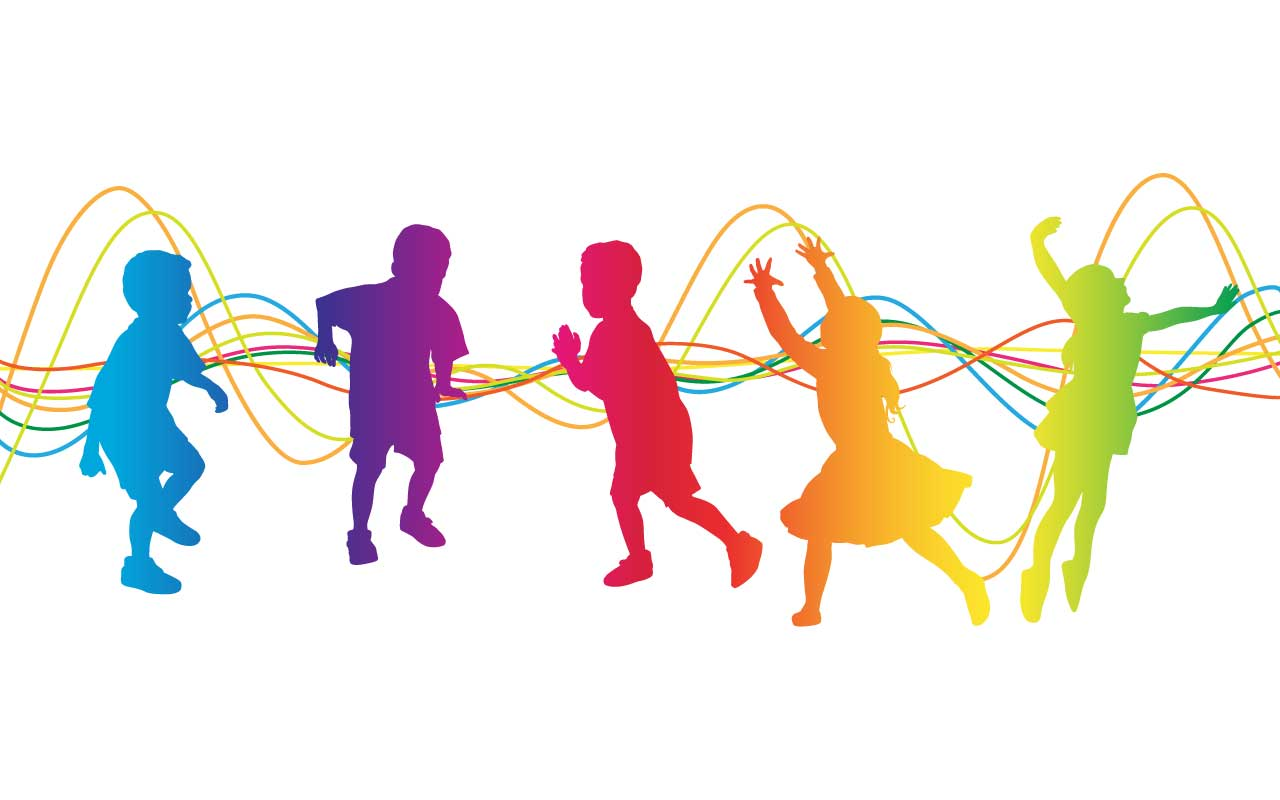 ostentatious
Part of speech: adjective

Meaning: showy; trying to impress or get attention, usually by flashing wealth or possessions.

Tanya wore her most ostentatious jewellery to the party to display her wealth.
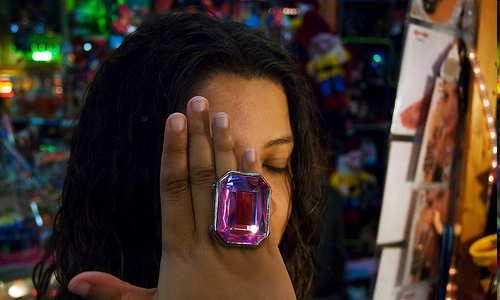 Sanguine
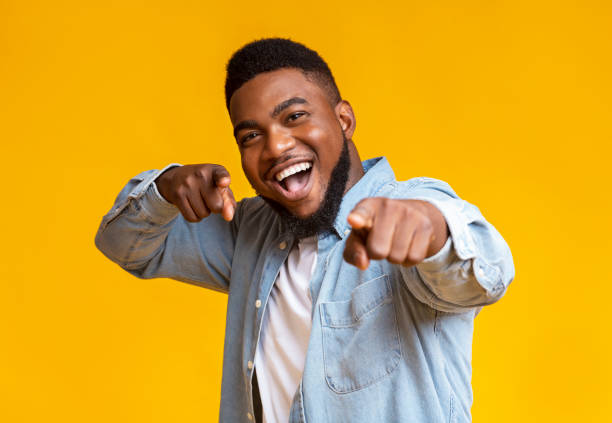 Part of speech: adjective

Meaning: positive or cheerful, especially in a bad situation; optimistic.

He’s remarkably sanguine for someone whose company just went bankrupt.
strident
Part of speech: adjective

Meaning: loud and harsh sounding; too forceful or opinionated

Playing strident music late at night might annoy your neighbours.
At the meeting he aired so many strident opinions that nobody else could get a word in.
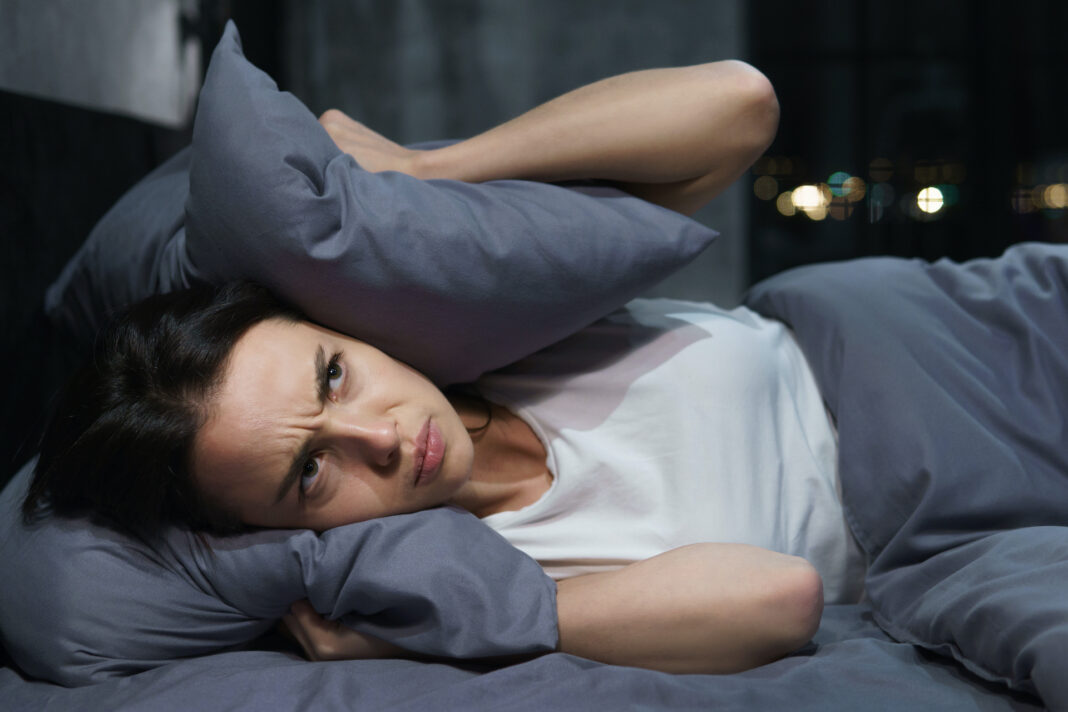 vehement
Part of speech: adjective

Meaning: showing strong feeling; forceful; passionate or intense.

Fluffy made a vehement protest when we tried to give her a bath.
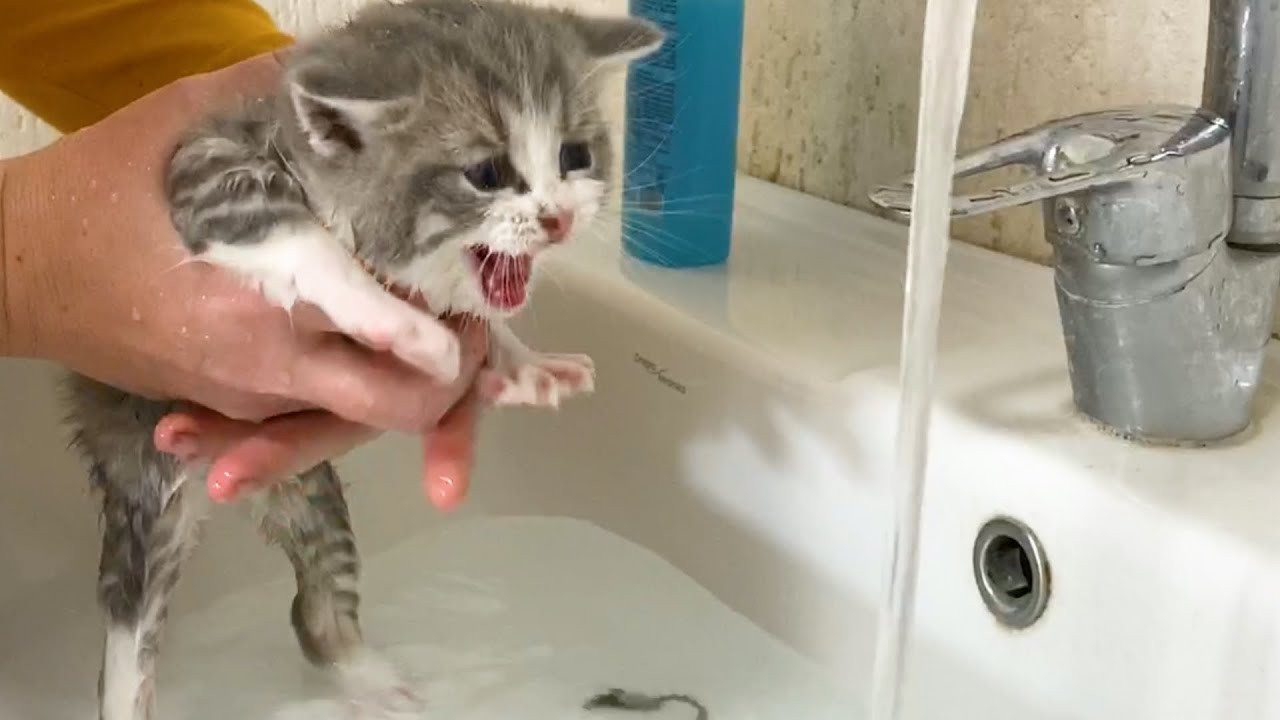 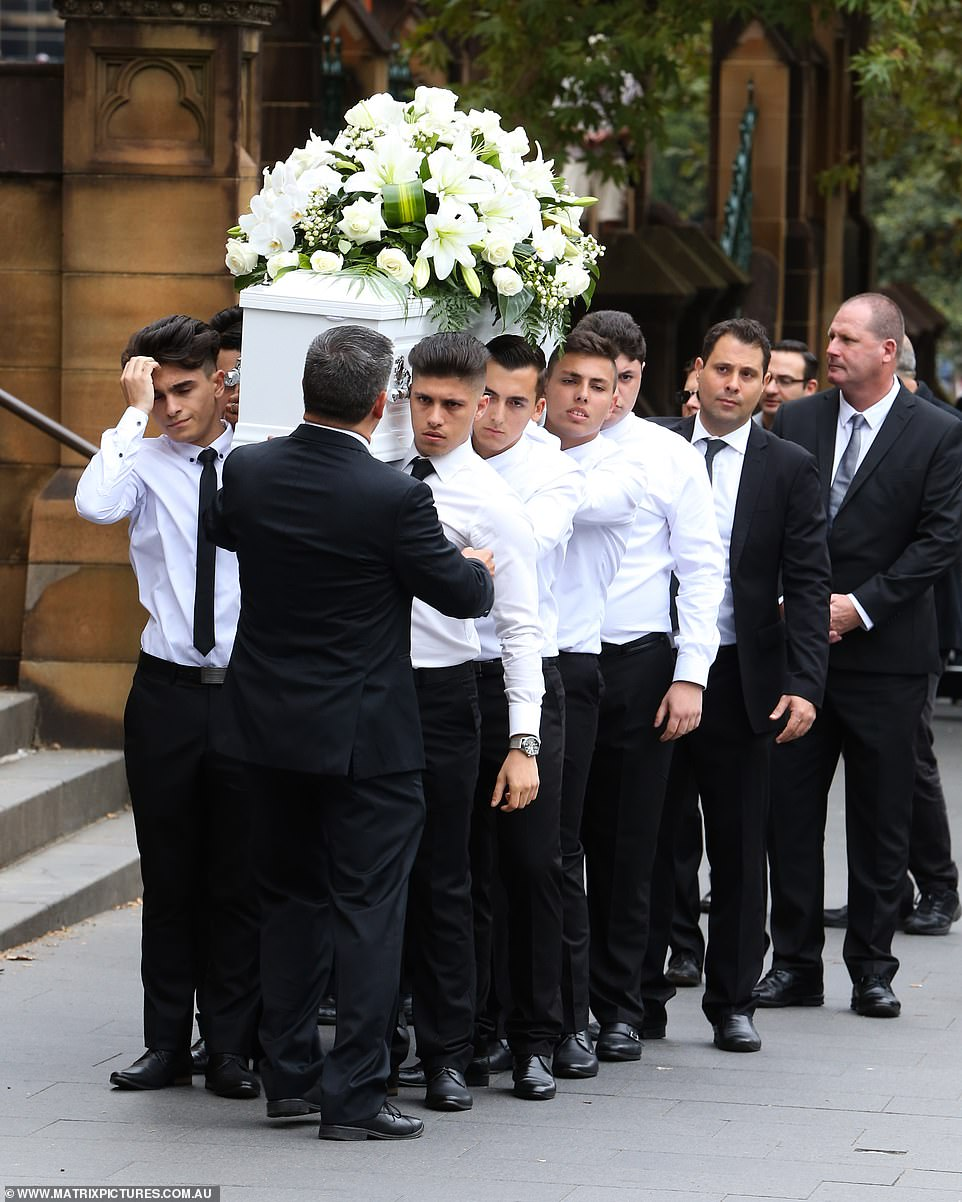 Elegy
Part of speech: noun

Meaning: a speech or poem expressing sorrow for someone who has died

When his best friend died in a car accident, Matthew wrote an elegy and read it at the funeral.